일본의 음악
일본어일본학과
22001840
채승원
목차
전통음악
민요 및 민속 음악
서양 음악의 유입
재즈
대중 음악
1. 전통음악
가가쿠
비와
타이코
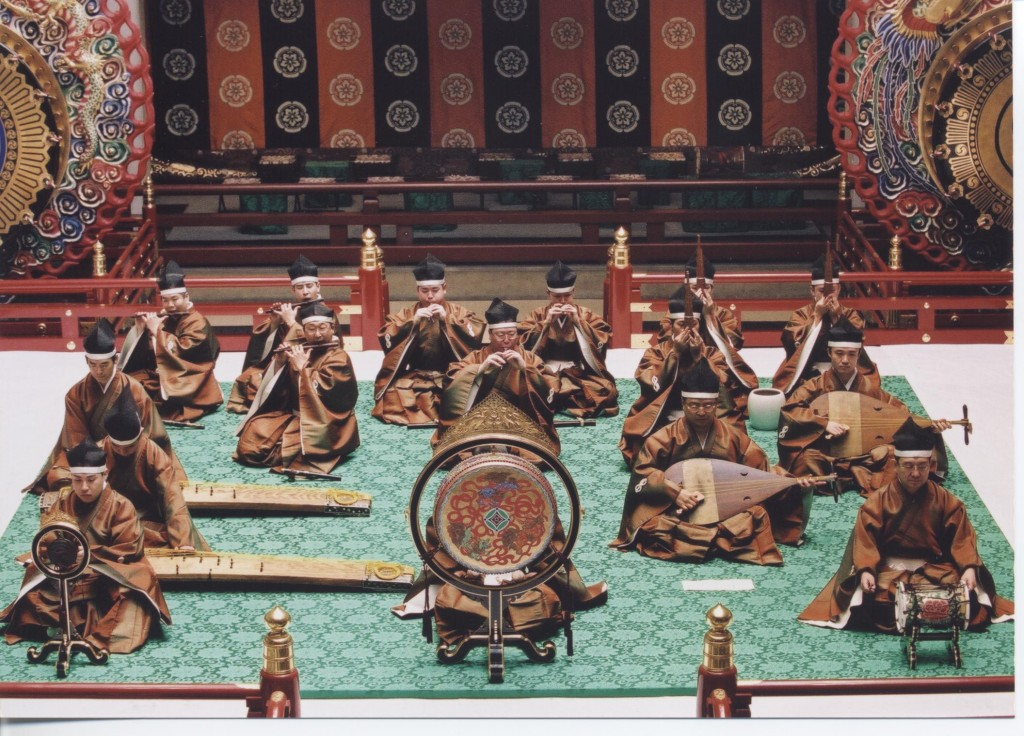 가가쿠
 헤이안 시대부터 황실에서 공연
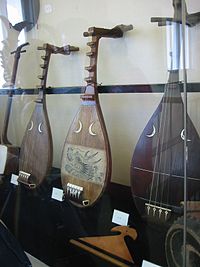 비와일본의 전통악기.비와 호시라는 순회 공연의 그룹에 의해 연주되었다.
타이코다양한 크기, 다양한 장르에 사용.최근에 특히 인기를 얻음.
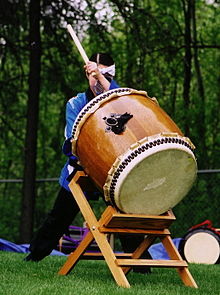 2. 민요 및 민속 음악
노동 음악
종교 음악
결혼식, 장례식 및 축제에 사용되는 음악
어린이 노래
3. 서양 음악의 유입
서양 클래식 음악
오케스트라
서양 클래식 음악현재 일본에서 강세.음악 전통에서 중요한 시장 중 하나.
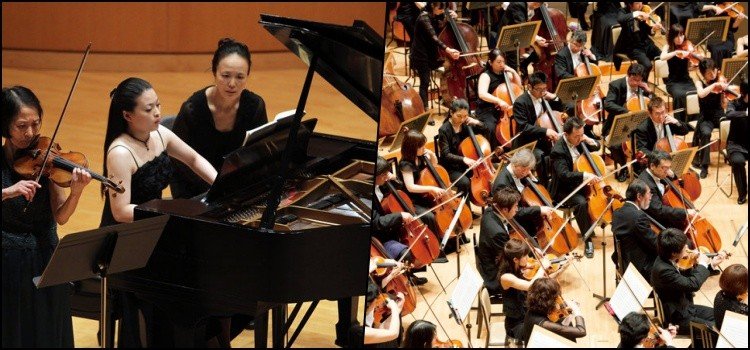 오케스트라유럽과 비교할 수 있을 정도의 실력
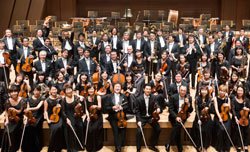 4. 재즈
바, 클럽 재즈
퓨전 재즈
바, 클럽 재즈최근 바, 클럽이 많아지면서 점점 인기를 얻고 있다.
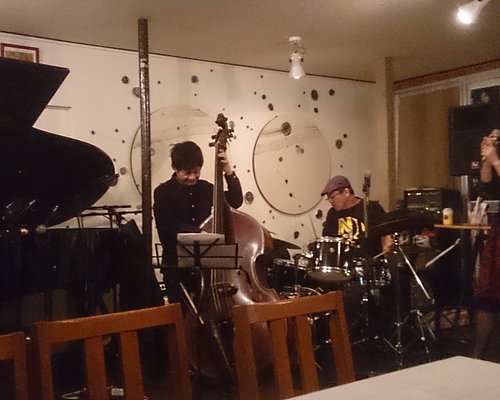 퓨전 재즈 미국에서 탄생 후 일본으로 건너가 ‘제이 퓨전’이라는 이름으로 시작. 그 후 미국과 맞먹을 정도로 성장.
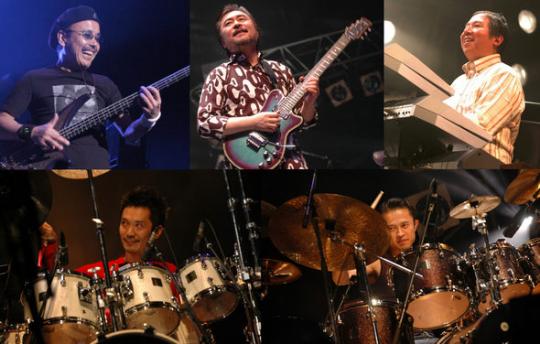 5. 대중 음악
엔카
J-pop
J-rock
엔카일본의 대중가요 장르 중 하나, 서양에서 전래한 폭스트롯과 일본 민요가 합쳐져 만들어진 장르다.
https://youtu.be/AmegfQjtB8k다이너마이트 부시
J-pop
- 아이돌 가요는 포함하지만, 엔카는 포함하지 않는다.
- 포크 송은 반전과 같은 메시지를 전면에 등장시킨 소위 메시지 포크는 포함하지 않는다는 의견이 많다.
- 하드 록, 헤비메탈, 기타 록, 로큰롤, 펑크 록, 하드코어, 펑크, 라우드 록, 헤비 록, 힙합, 레게, 테크노, 하우스, 비주얼, 아니메 송 등은 통상적으로 제외된다.
- 뉴 뮤직과 겹치긴 하지만, 같은 범위는 아니다.
J-rock-1970년대 핫피 엔도를 분수령으로 일본 록은 그 틀을 갖추게 된다.-1980년대 메탈 음악의 등장. -1990년대 초반- 빙붐    중반- 모던 록/비주얼 록     후반- 라르크/클레이 제 3차 밴드 붐이라고 분류한다. 반면 메탈씬은 암흑기.
-2000년대 90년대의 인기와 함께 2000년대 중반까지도 일본 음악의 최고 인기 장르로 위치하였다.
 90년대부터 활동한 비주얼계 밴드들과 모던 락 밴드들도 2000년대 초반까지는 선전하였다.
 2000년대 초중반 청춘펑크 붐과 믹스처록 붐을 제 4차 밴드붐이라고 일컫는다.
 
   -2010년대
   2010년대에 이르러 쟈니스, AKB 등 아이돌계의 이미지가 악화되고 방송에 대한 무관심으로 인해 기존 J-POP 가수들의 입지가 좁아지자 오히려 일본 록에 유리한 상황이 형성되었다.
참고 영상
2000년대 중반 청춘펑크붐을 일으킨 MONGOL800의 小さな恋のうたhttps://www.youtube.com/watch?v=u8EkSB9zSpE
그리고 그 노래를 커버한 내가 좋아하는 달림https://www.youtube.com/watch?v=xFXoEjDB9TI
감사합니다!